Welcome
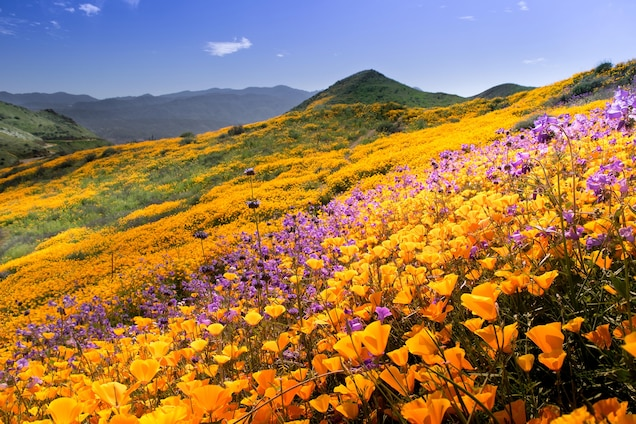 Subject: English First Paper
Class: Ten
Unite -  Three
Teacher’s Introduction
Mst.Kohinoor Akter Banu. 
Assistant Headmaster
Alampur Secondary Girls School.
Kushtia Sadar, Kushtia
  Mobile no - 01716494605
Look at the Pictures!
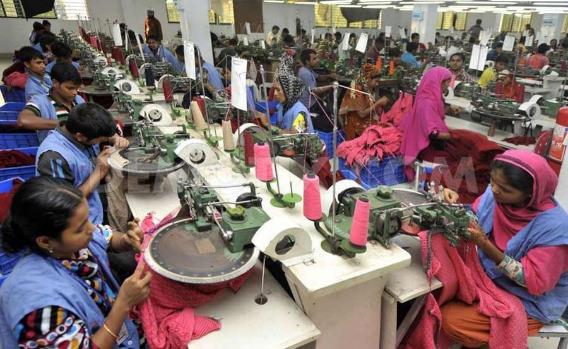 Who are they ?		  What are they doing?
Look at the Pictures!
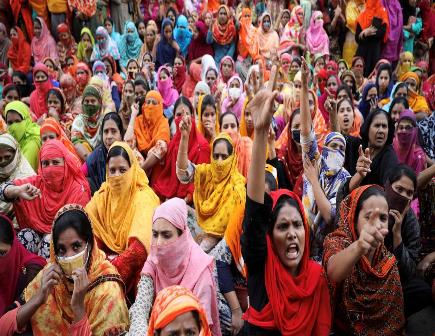 What do they want?
Why are they on the street?
Today’s Lesson
Unit: 03: Events and Festivals		 
Lesson: 02
Reference Book: English For Today
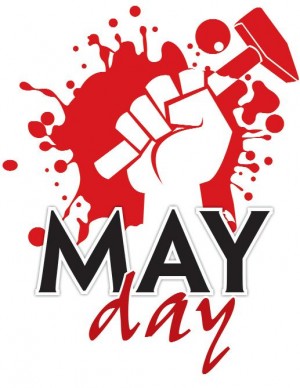 Learning Outcomes
At the end of this lesson, students will be able to – 

 tell about May Day
 apply some key words from the text 
 describe the historical background of May Day
 analyse the need of Labour Organisations 
 write a narrative story (third person’s point of view)
History of May Day
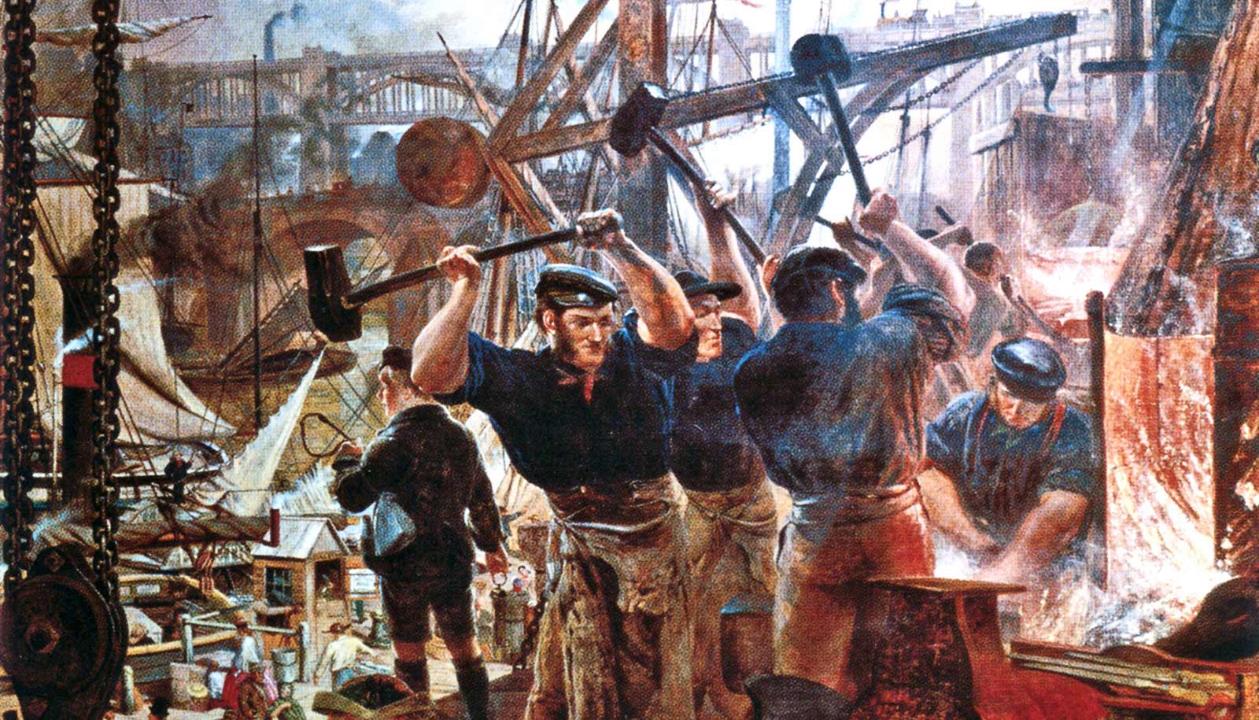 14 or more hours work day!
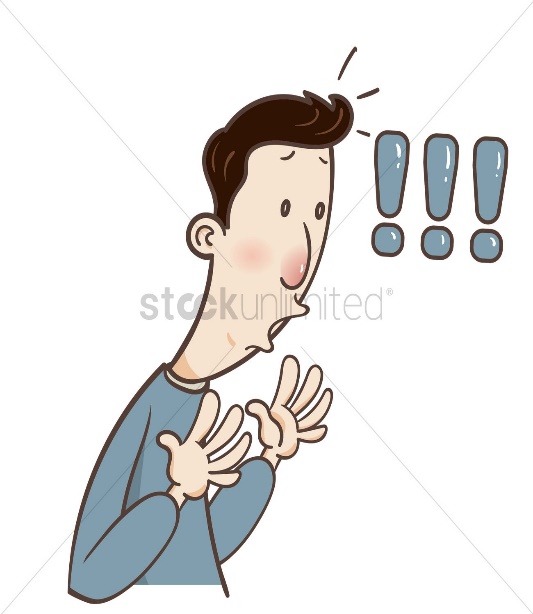 The Industrial Revolution
Manual Work
May 1, 1886
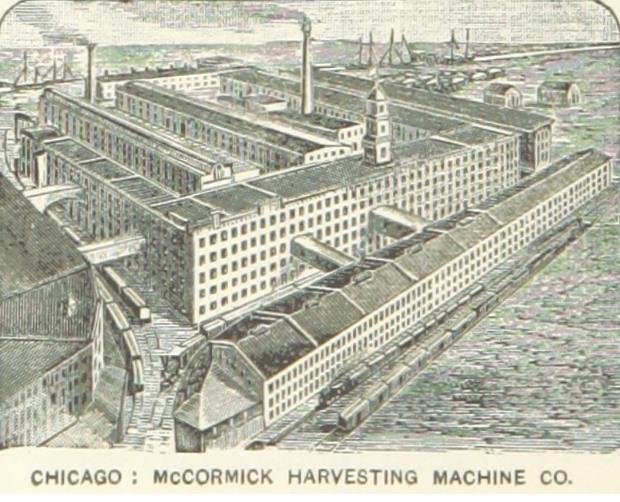 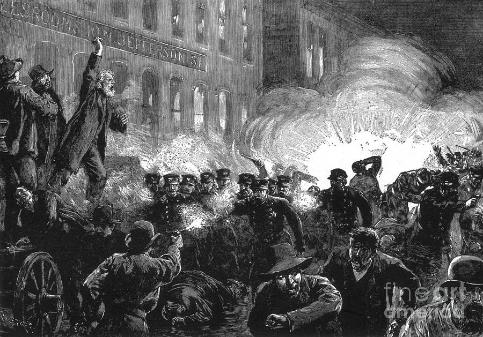 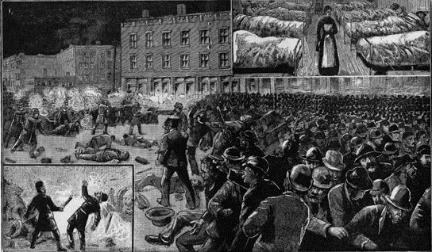 McCromic Harvest 
Machine Company
Rally, Strike and the Wounded
Labour Leaders’ Speeches
Key Vocabularies
International Workers’ Day is observed all over the world.
Observe = Celebrate
Commemorate = Recollect
Every year, we commemorate the sacrifices of our freedom fighters.
Our school was established in 1938.
Establish =
Set up/found
They demand their salaries.
Demand = Claim
Address(V)= Speak to
The leader has already addressed the crowd.
Key Vocabularies
Urge = Suggest strongly
We urge them to attend the seminar.
Strike-breaker = A person who breaks a strike
The strike-breakers attacked on the civilians.
Instantly = Promptly
A police van reached there immediately.
Wounded = Hurt
Many people were wounded in the clash.
Key Vocabularies
Exploit = Abuse
The owner exploits his workers.
Gain = Attain
He gained practical knowledge in the field.
Condition = State
The living condition of the workers is full of struggles.
Injured = Harmed
Some of them were injured.
Silent Reading
Students will be instructed to read the text silently.
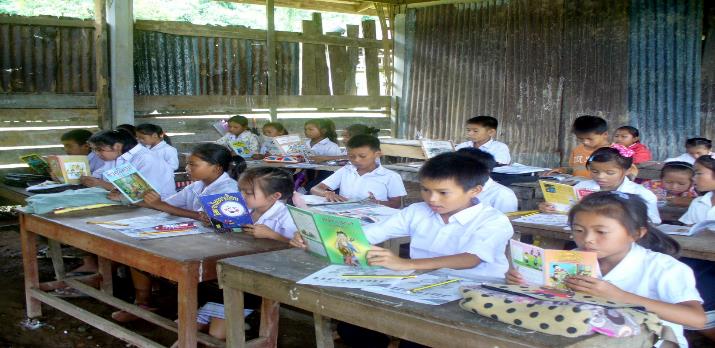 Individual Work
Go through and write down the answers of the following questions-

What does May Day refer to?
How long did the workers have to work in a day before the May 1 strike?
 Why did the workers in Chicago go on strike?
 What do you learn from the events of May 1, 1886?
Complete the Story
Text book- Page: 32		Question no: C 

 Complete the story using the verbs from the box…
Have You Noticed?
Have a close look at the words and sentences used in the story- 

Tania		           She 		The workers 	

						
		          	…someone shouting “Fire! Fire!” 

Who is telling the story?  
					Tania or Someone else
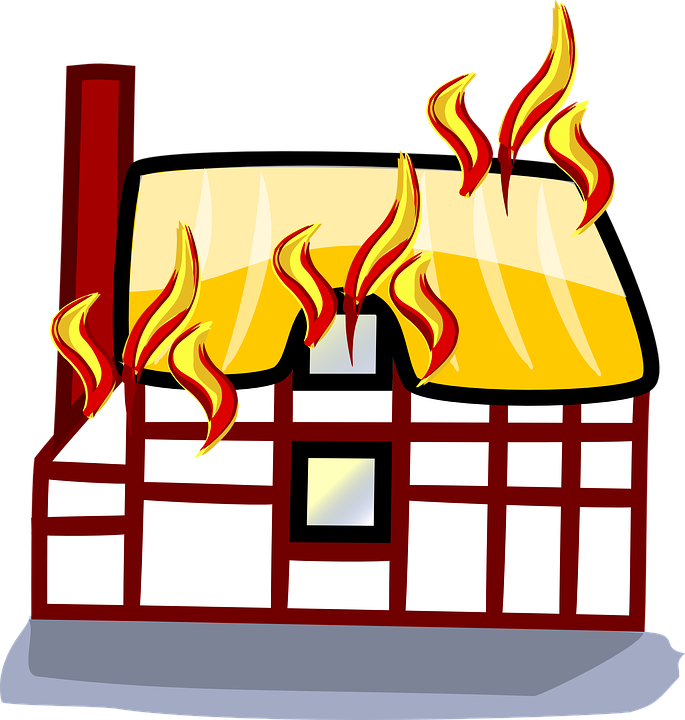 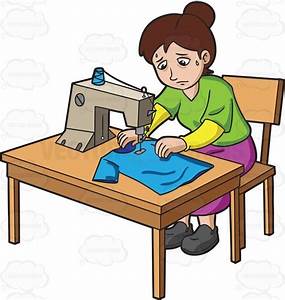 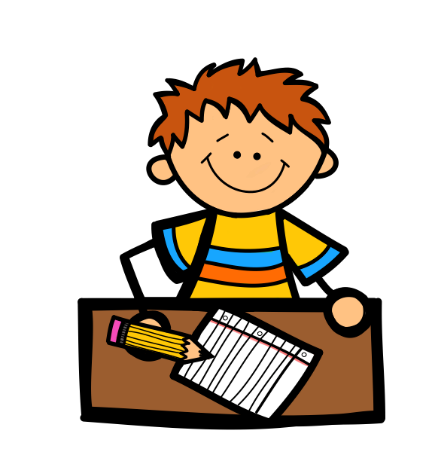 Homework
Story Writing 

Every year, a large number of people move to Dhaka for getting job and earning enough money to support their family. Rokeya is one of those who have already left their home and living in Dhaka. She works in a garment factory at Gazipur in Dhaka…..  

Note: Your story should contain at least 200 words. Don’t copy down from the text. Use your own words, phrases and sentences and complete the story. Add dialogues if possible!
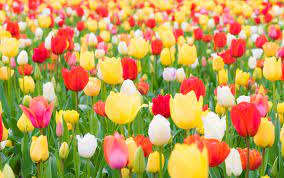 ALLTHANKEW